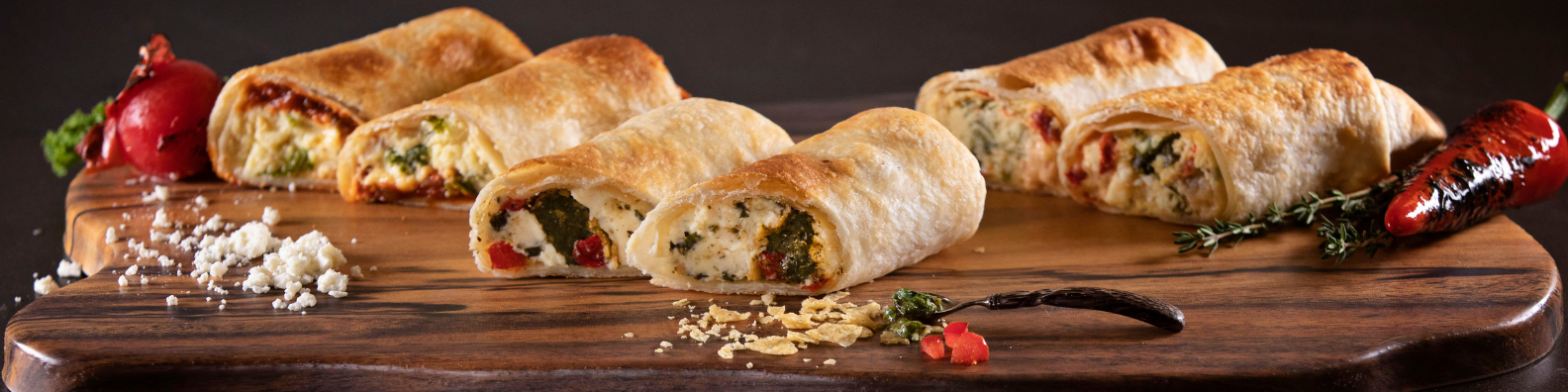 Manifesto® Savory XANGOS™
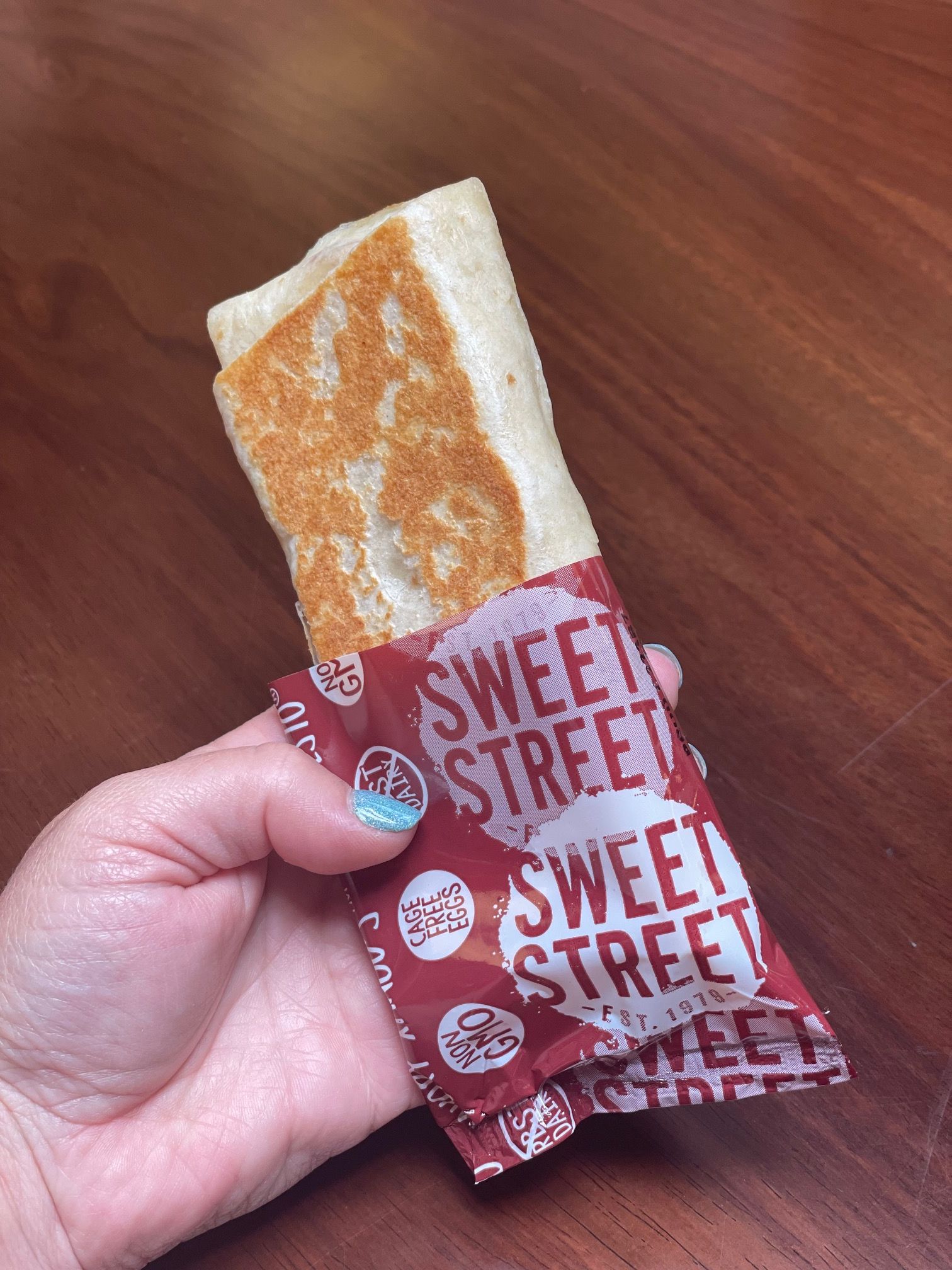 HEATING INSTRUCTIONS
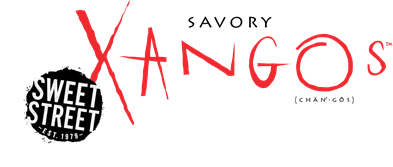 Deep Fryer, Air Fryer, Panini Press & Ovens
INSTRUCTIONS - ALL FLAVORS
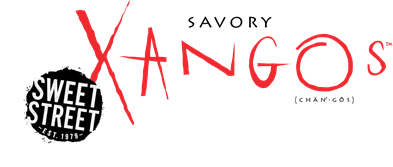 Deep Fry
(From Refrigerated only)
Preheat Oil to 350°F  
Deep Fry for 7-8 minutes

Panini Press
(From Refrigerated only)
3 minutes @ 400°F

Air Fryer
(From FROZEN)
14 minutes @ 390°F
(From Thawed/REFRIGERATION)
10 minutes @ 390°F
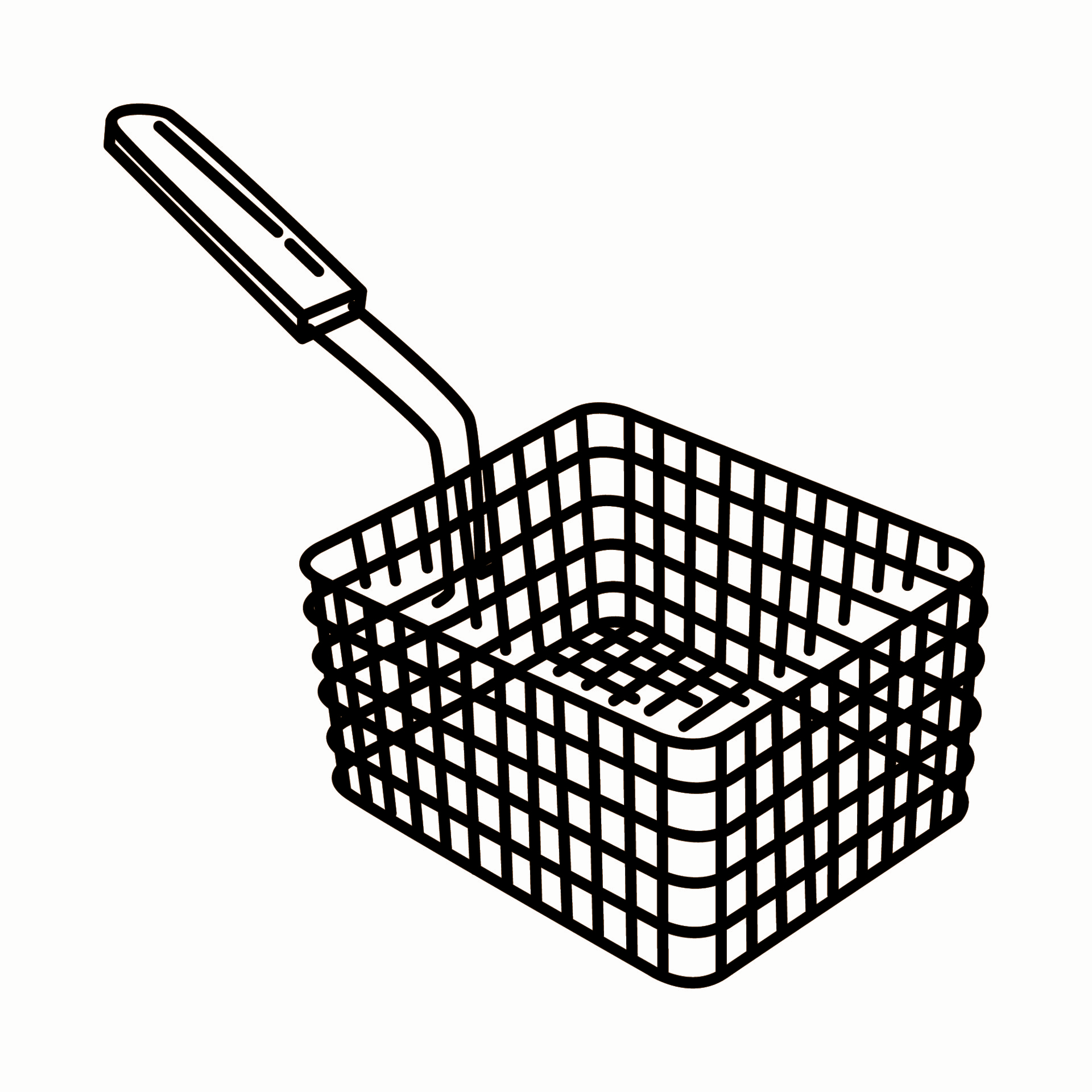 CONVECTION OVEN
Preheat Oven to 450°F  
Line tray with Parchment paper
FROM FROZEN Bake 12 minutes  
FROM Thawed/REFRIGERATION Bake 8 minutes
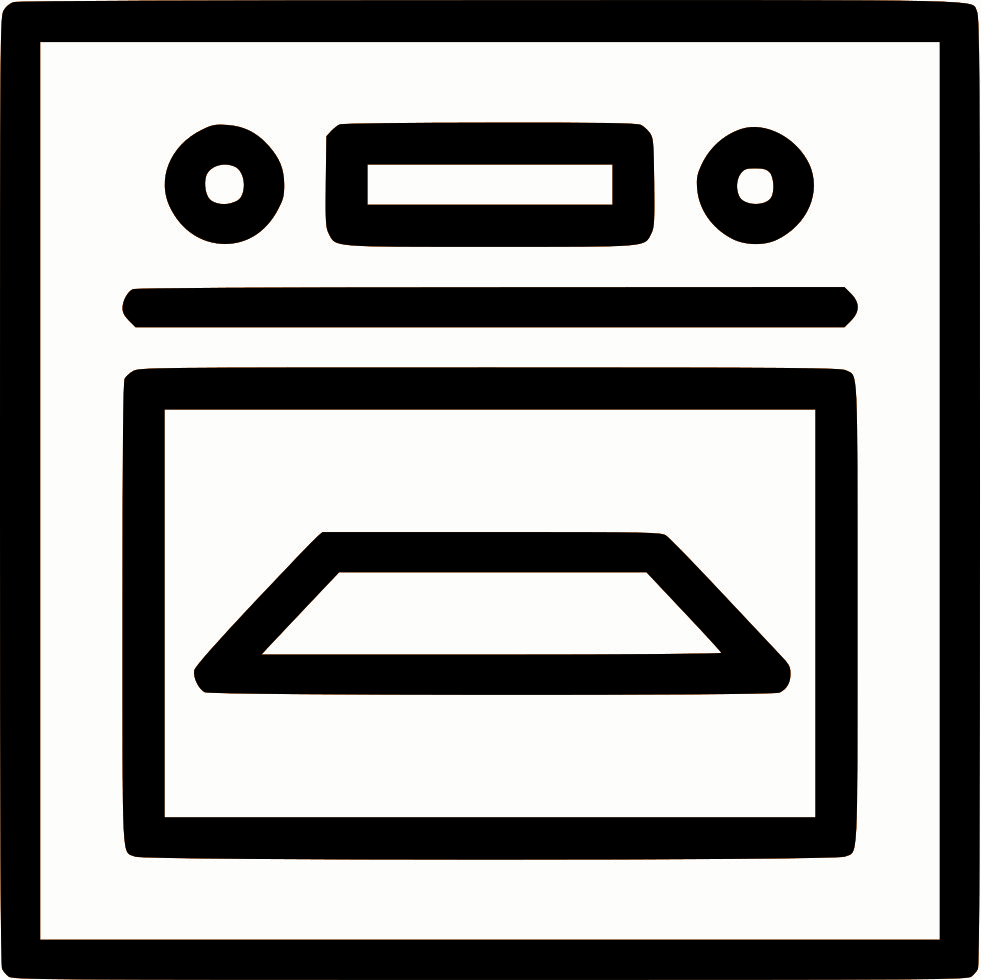 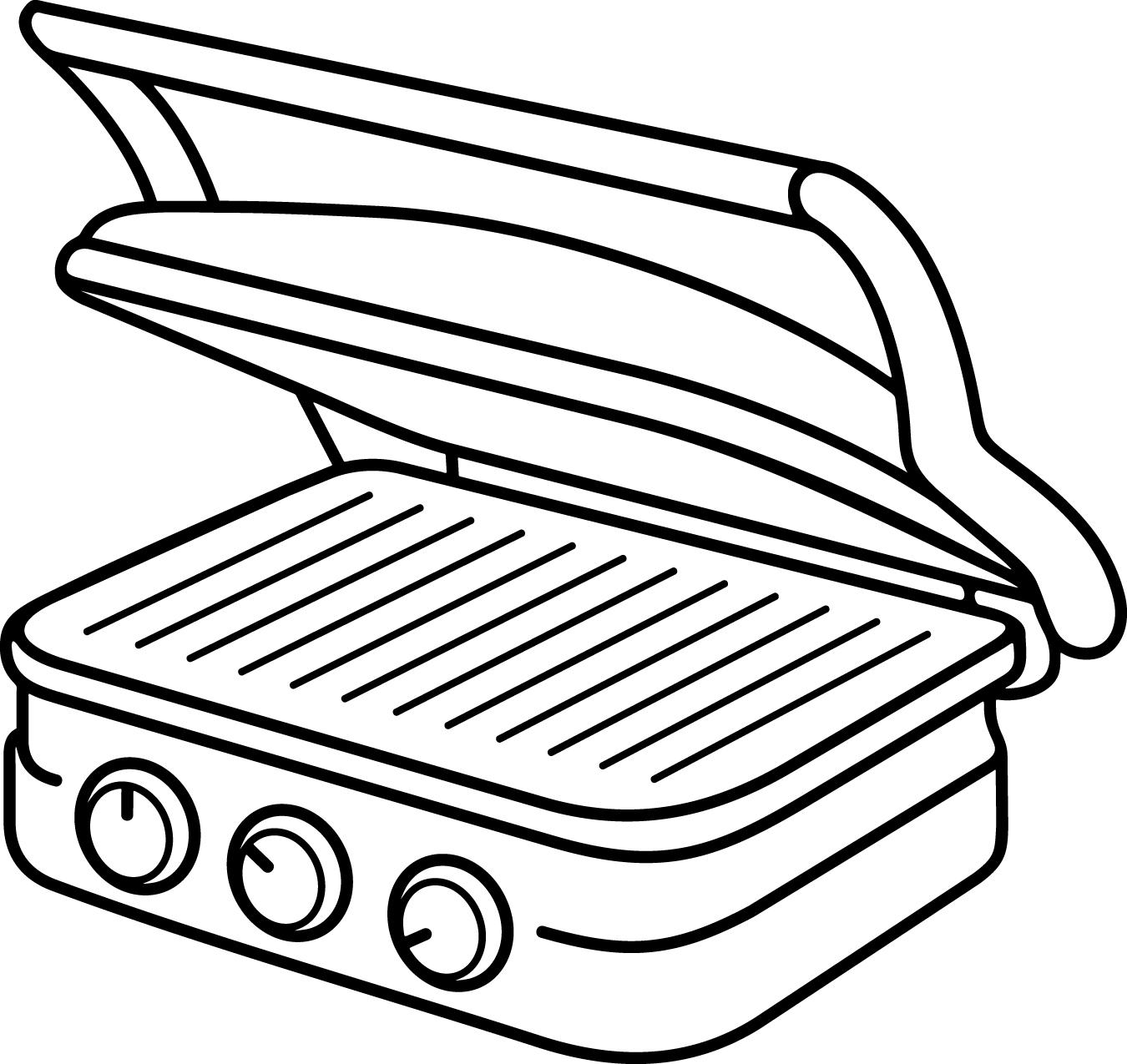 CONVENTIONAL OVEN/Toaster Oven
Preheat Oven to 450°F  
Line tray with Parchment paper
FROM FROZEN Bake 20 minutes  
FROM Thawed/REFRIGERATION Bake 15 minutes
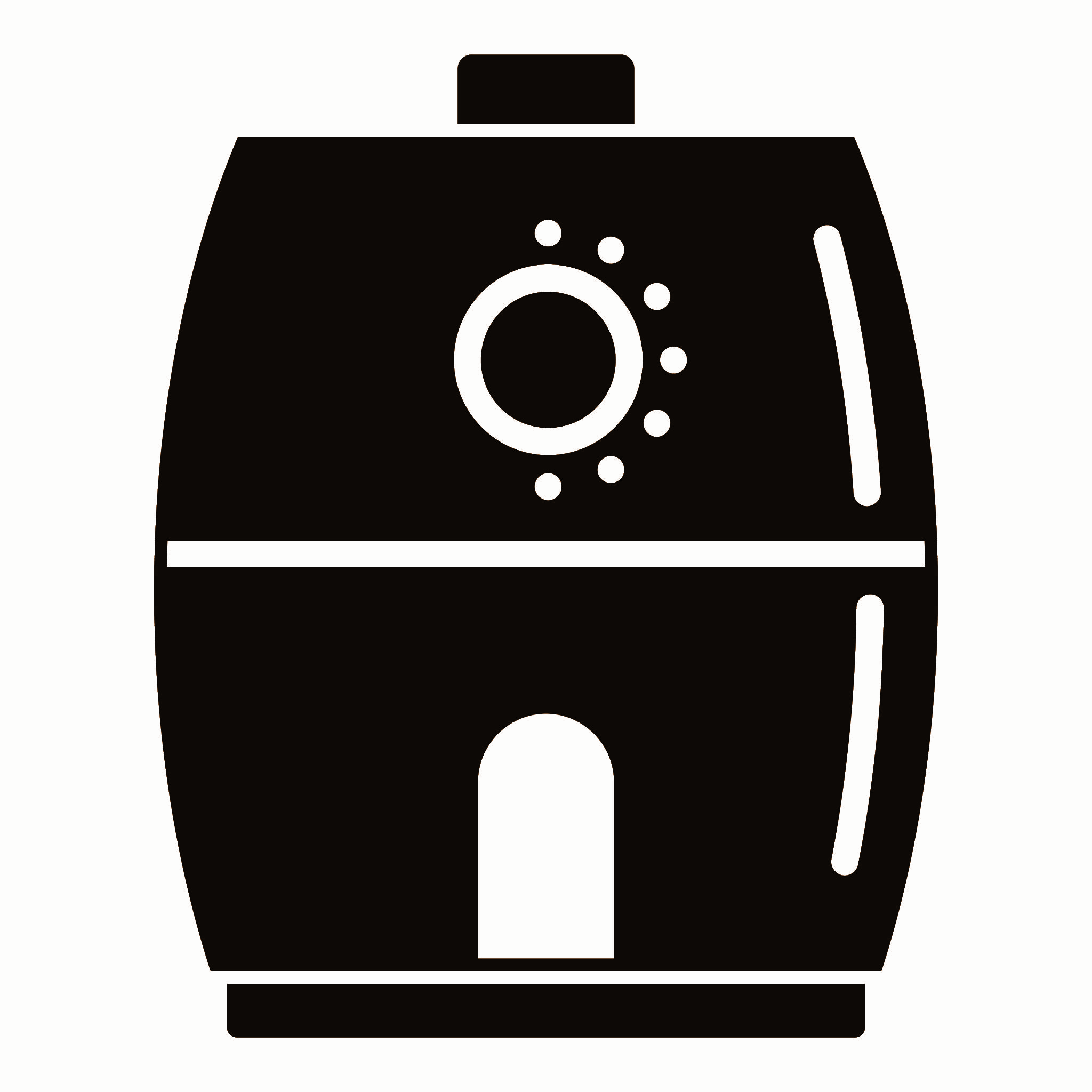 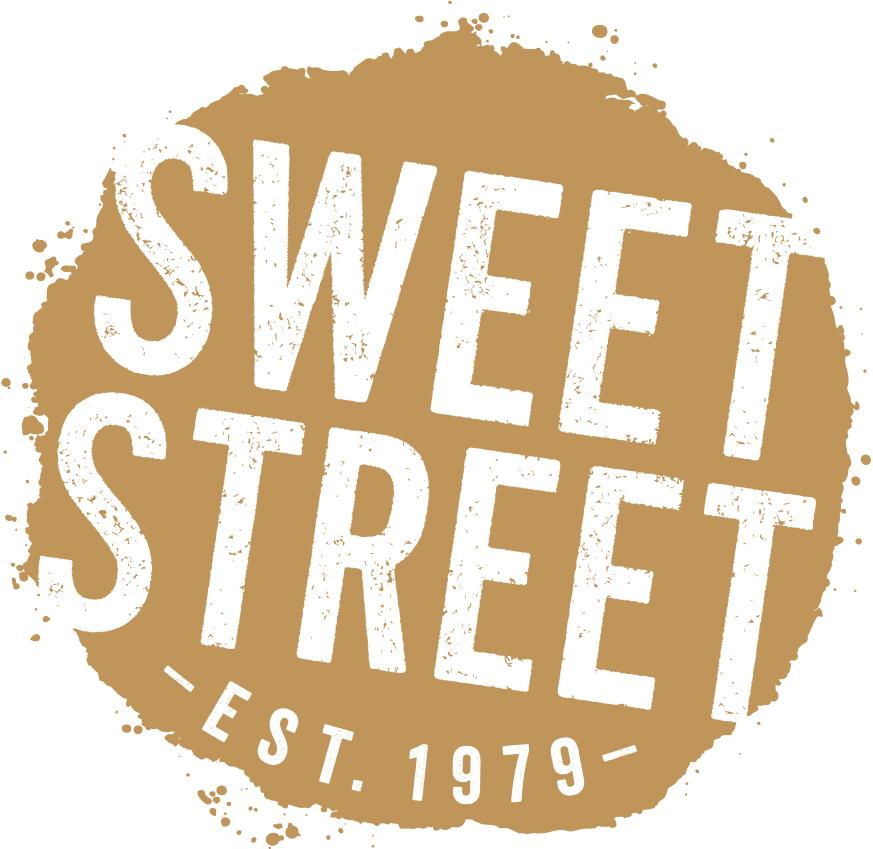 Turbo Chef Settings
INSTRUCTIONS All Flavors
Remove wrapper prior to baking. Guidelines for heating 1 XANGO at a time.
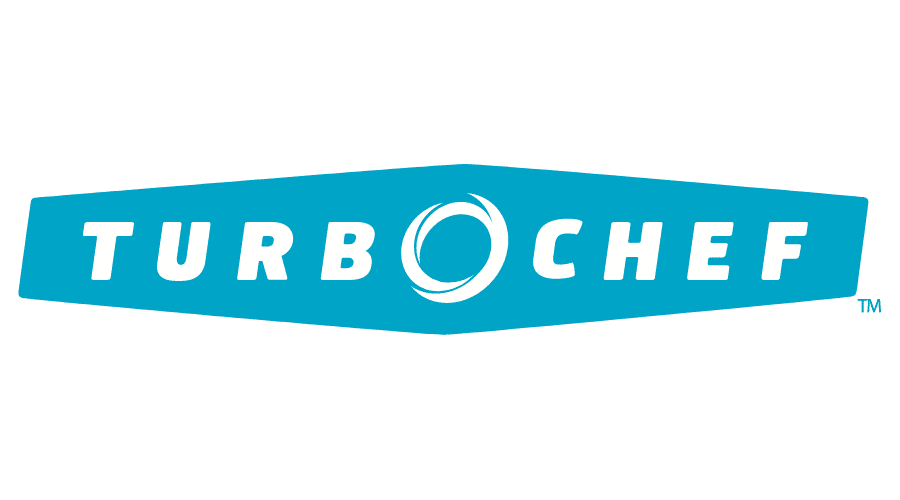 Thawing Instructions: Remove the desired amount of portions from the freezer and place on a sheet pan in the cooler, keep in film to prevent drying & defrost overnight. Can be kept refrigerated for up to 7 days prior to heating.  Remove film wrapper prior to baking.
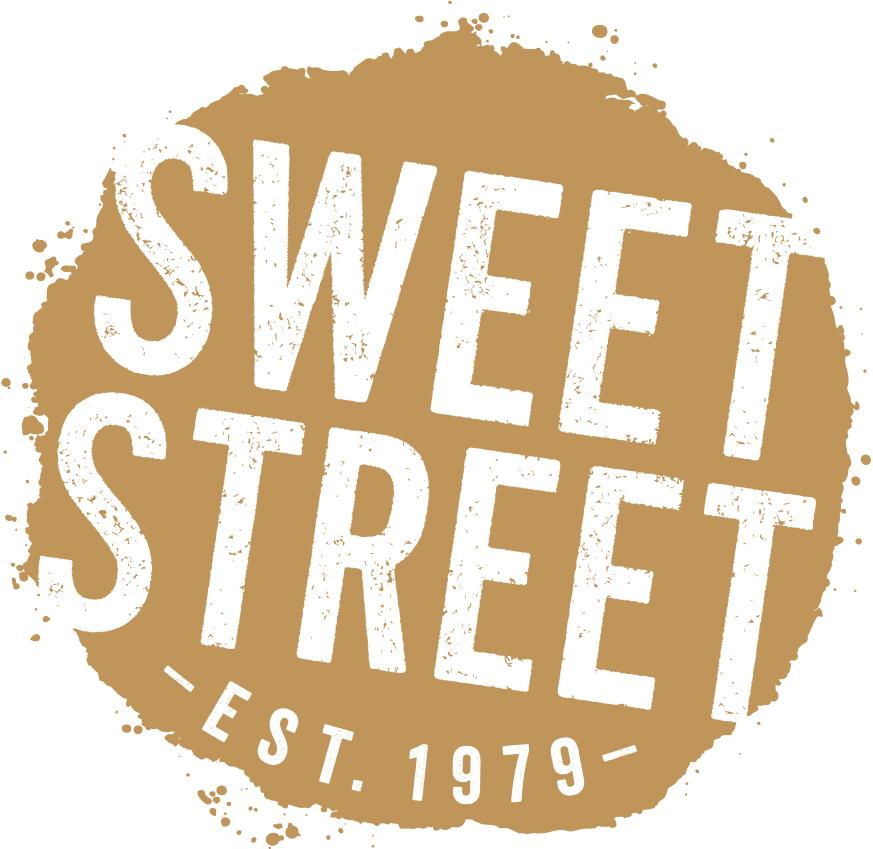 Merrychef
INSTRUCTIONS All Flavors
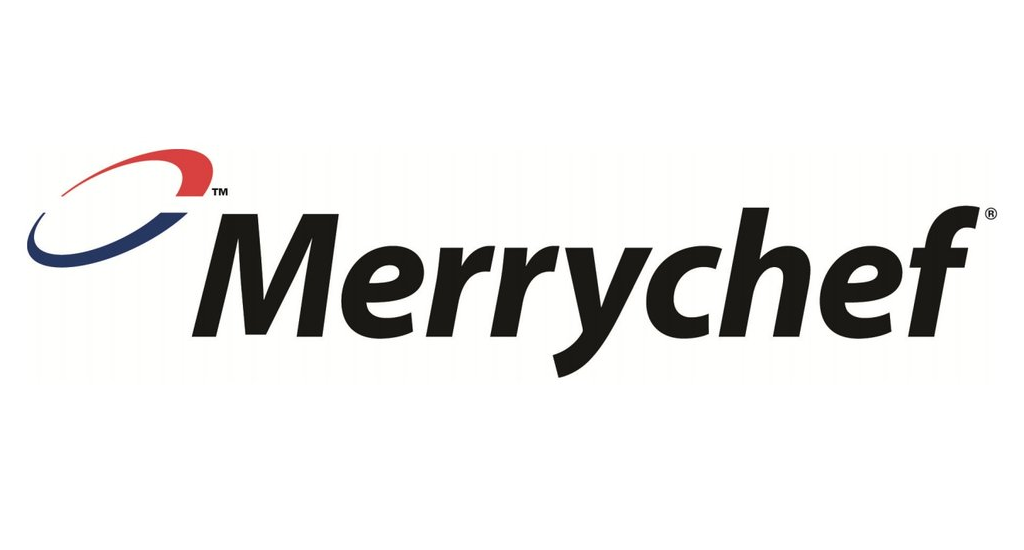 1X PORTION FROZEN 
Time: 2 minutes & 15-30 seconds
Fan: 10%  
Micro:  STEP 1: 40%  1 minute 15-20 seconds
STEP 2: 25%  1 minute 15-25 seconds
2X PORTIONS  FROZEN 
Time: 3 minutes & 15-30  seconds
Fan: 10%
Micro:  STEP 1:  40%  1 minute 40-45 seconds
STEP 2:  25%  1 minute 35-45 seconds
1X PORTION THAWED/REFRIGERATED   
Time: 1 minute & 30 seconds
Fan: 60%
Micro: 30%
2X PORTIONS THAWED/REFRIGERATED
Time: 2 minutes & 15 seconds
Fan: 45 %
Micro: 35 %
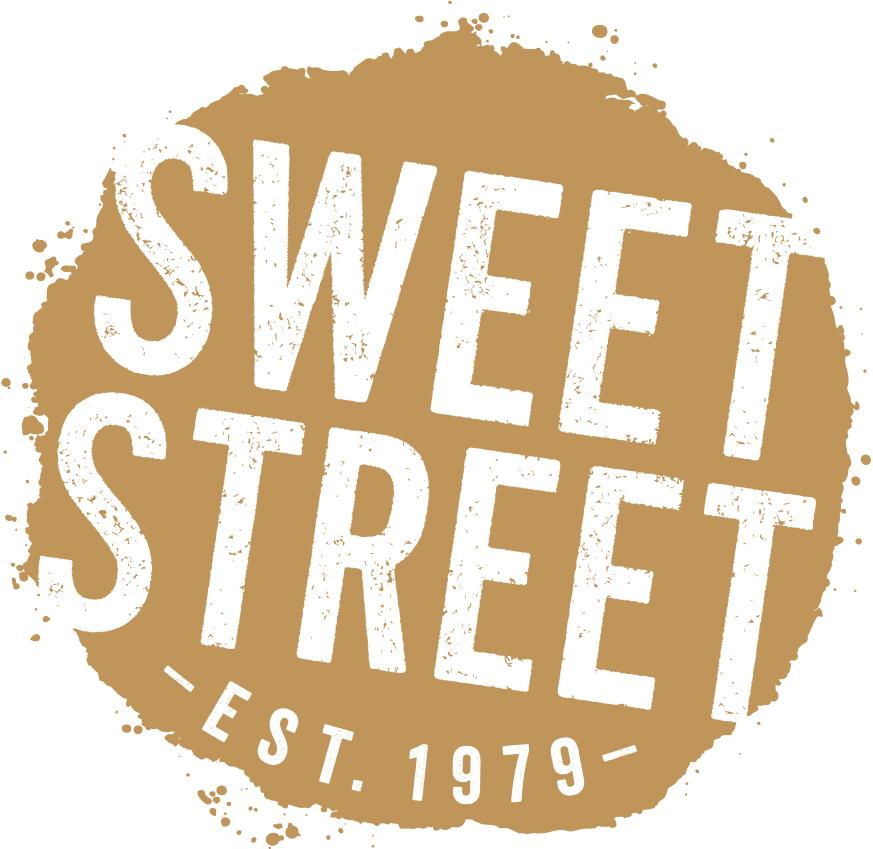